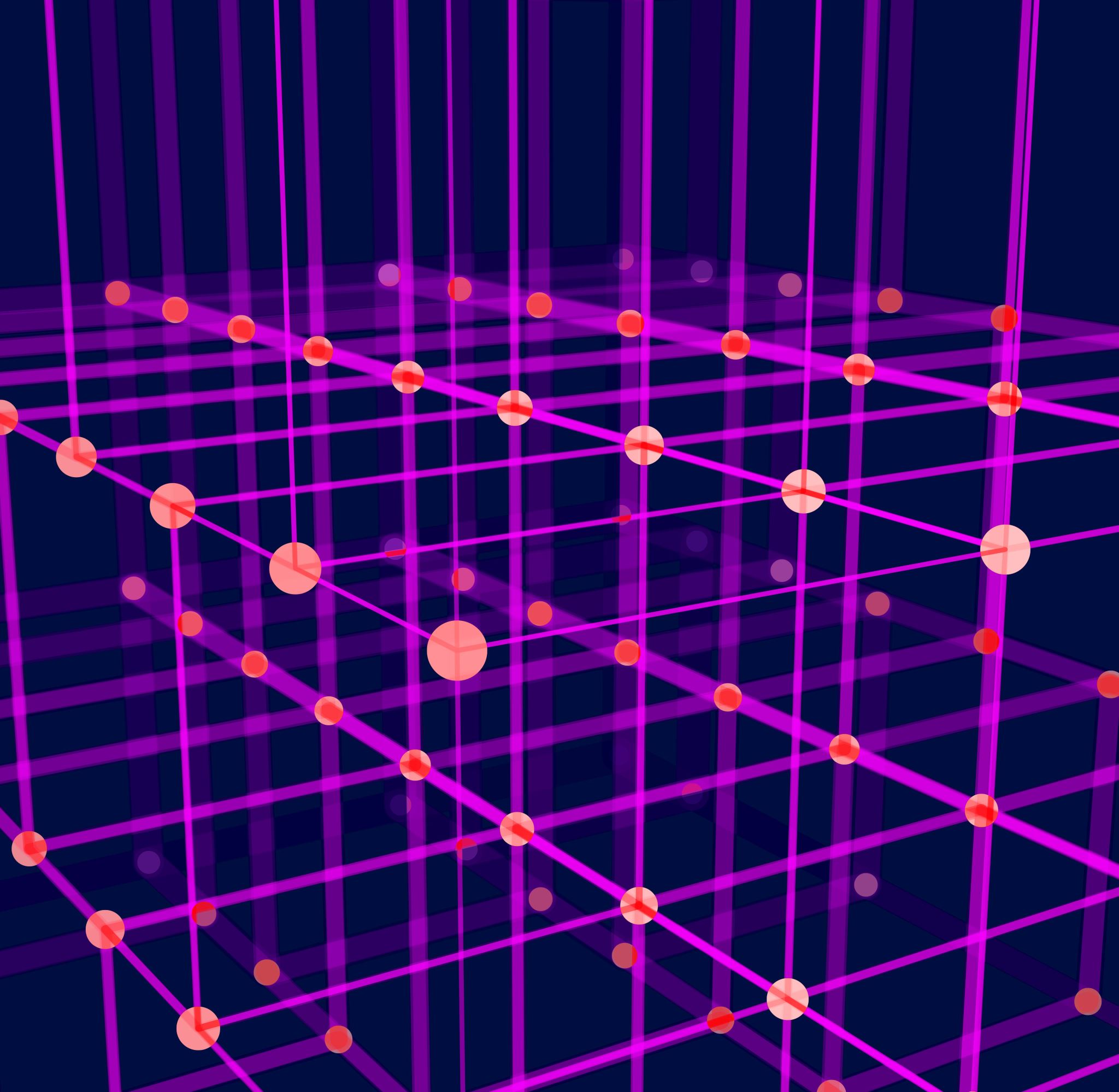 Mieczysław Wolfke  życiorys
Michalina Szymczyk
Zuzanna Zając
Dominika Politowska
Zuzanna Sitek
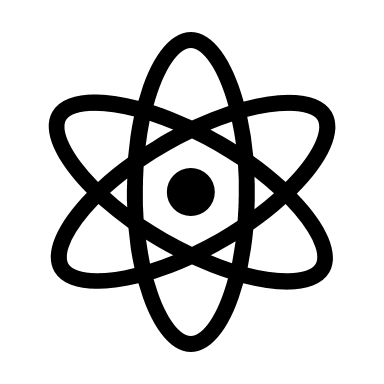 Mieczysław Wolfke też był kiedyś dzieckiem...
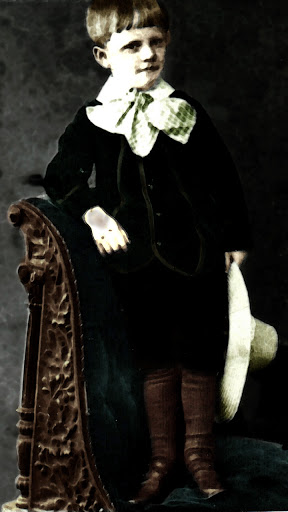 Gdy Mieczysław miał 12 lat napisał  rozprawę "Planetostat" na temat podróż międzyplanetarnych statkami, które były napędzane siłą odrzutu. Wszystkie wzory z tamtej książki poparł wzorami matematycznymi.
   Chłopak w Częstochowie ukończył pięć klas Gimnazjum Męskiego, potem kontynuował naukę w Sosnowieckiej Szkole Realnej.
Mieczysław Władysław Wolfke urodził się w Łasku 29 maja 1883 roku. Był jedynakiem, synem inżyniera drogowego Karola Juliusza Wolfkego oraz Lucyny z Kośmińskich.
W 1892 roku przeprowadził  się wraz z rodzicami do Częstochowy, gdzie jego ojciec został powiatowym inżynierem drogowym.
Wikipedia
Jako młody chłopak zawsze miał dobre oceny z matematyki i fizyki, ale o innych ocenach lepiej jednak nie mówić. Już wtedy 
 robił  różne eksperymenty.
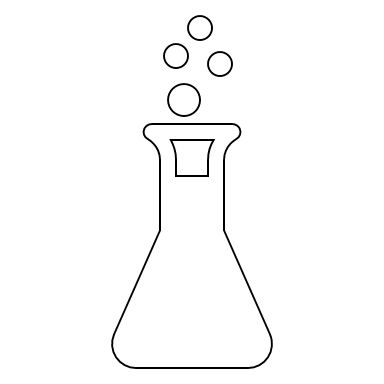 W roku 1902 Wolfke wyjechał na studia, do Leodium.  W 1904, zrażony niedostatecznym wyposażeniem laboratoriów I przeniósł się do Paryskiej szkoły, Sorbony.
  W roku 1906 wyszedł za Stanisławę Winawer, która później była znana jako Soava Galone.    
W 1910 roku zdobył z odznaczeniem stopień doktora filozofii.
Po unieważnieniu jego małżeństwa, w marcu w 1912 wziął ślub z Agnieszką Eryką Ritzmann.
W 1915 roku w Zurychu przyszedł na świat  syn Karol, a w 1918 roku córka Lucyna
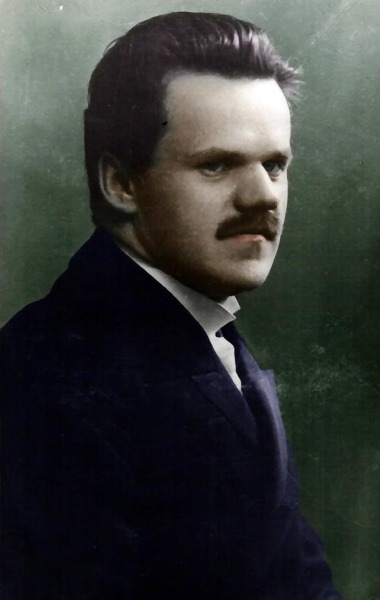 Mieczysław Wolfke w Zurychu  był członkiem wąskiej grupy fizyków tworzących ścieżki światowej fizyki. W 1916 roku zaczął pracować nad promieniami kanalikowymi, zaś w 1917 roku nad topnieniem wolframu (wspólnie z firmą Gmür e CO), a także nad prostownikami rtęciowymi.
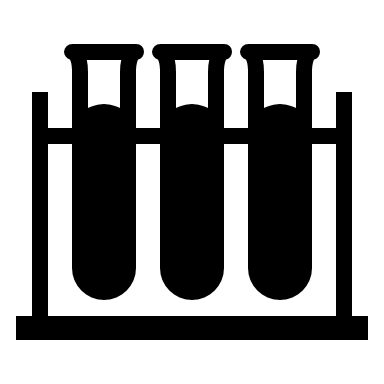 Upamiętnienie Mieczysława Wolfke
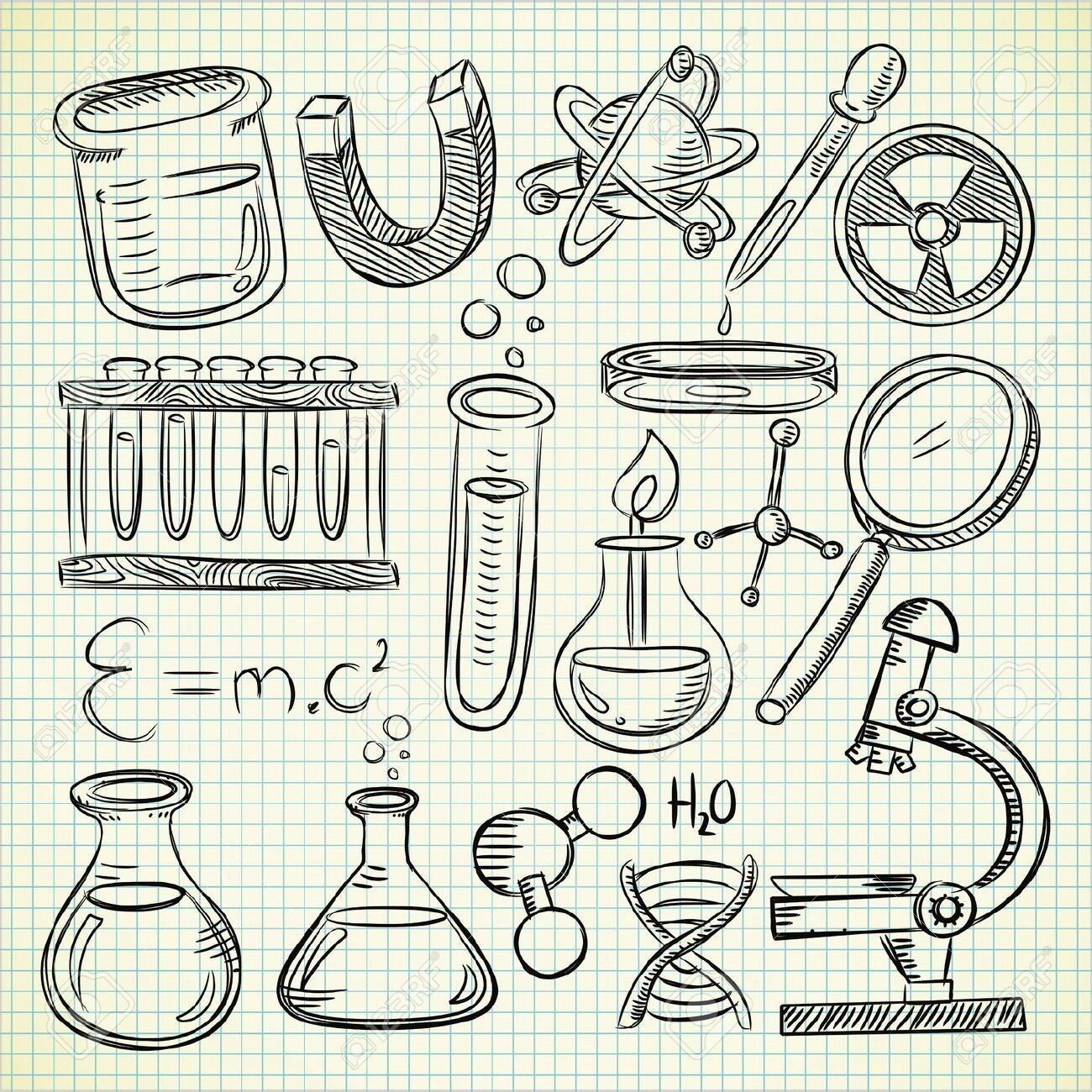 W Warszawie 22 lutego  1980 roku  jedną z ulic w dzielnicy Bemowa  nadano imieniem Mieczysława Wolfke 
We Wrocławiu 19 października 2006 roku ulica na osiedlu Marszowic  została nazwana  jego imieniem
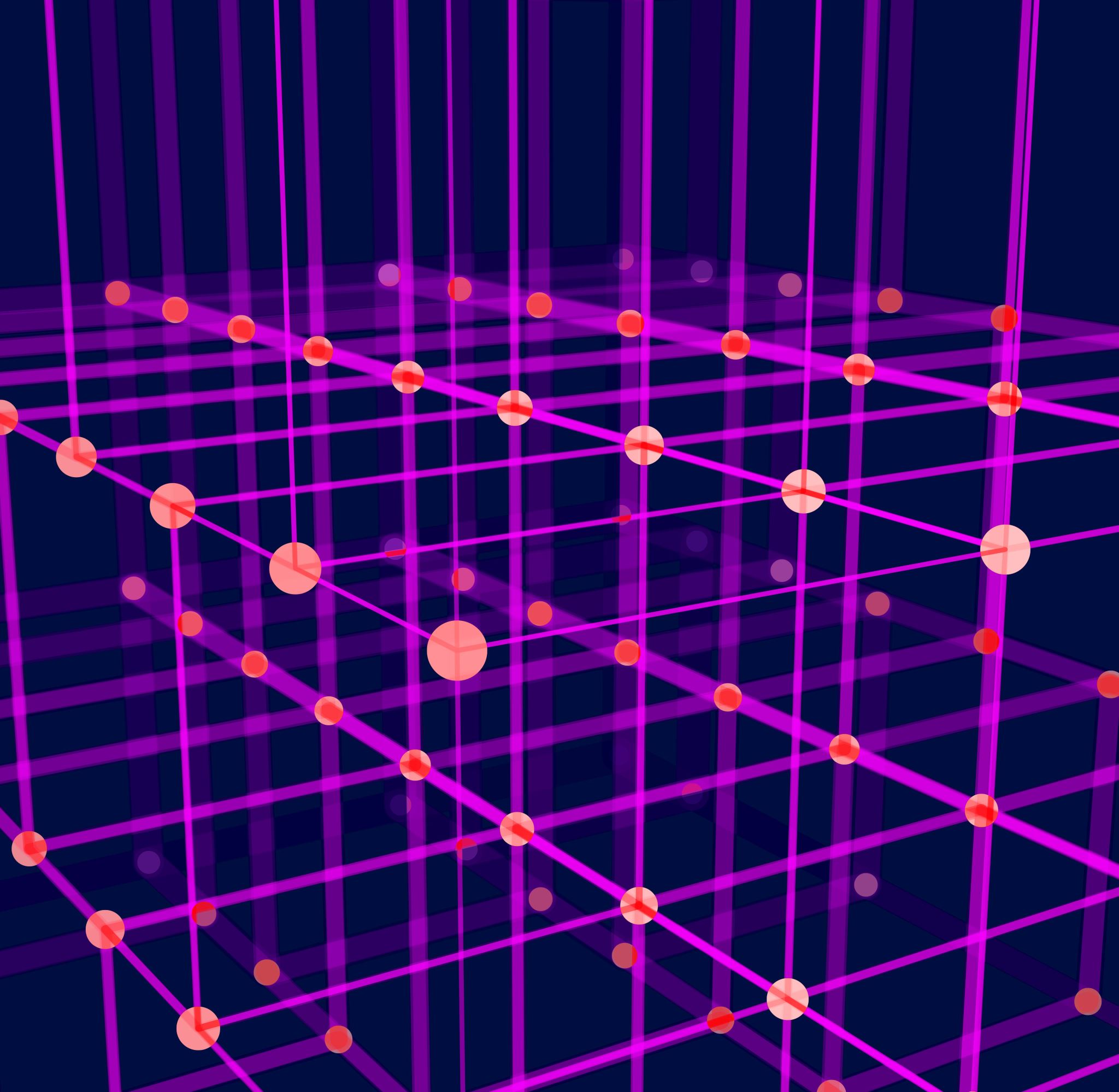 Dziękujemy za uwagę